Формирование муниципальной  модели организации дополнительного  образования на основе данных  комплексного мониторинга общего и  дополнительного образования
Азанова Ольга Александровна,  заведующая методическим сектором  МКУ Управление образования
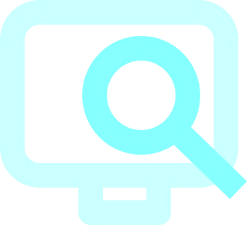 Калтан 2017
Федеральный закон 
от 29.12.2012 
№ 273-ФЗ 
«Об образовании в Российской Федерации»
Дополнительное образование – 
вид образования, который направлен на всестороннее удовлетворение образовательных потребностей человека в интеллектуальном, духовно-нравственном, физическом и (или) профессиональном совершенствовании...
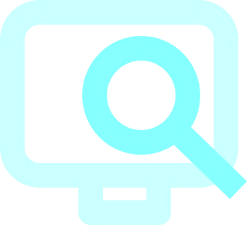 Калтан 2017
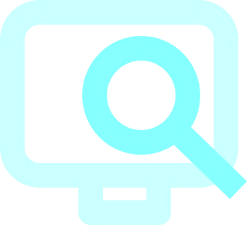 Мотивация внутренней активности саморазвития детской и подростковой субкультуры становится задачей всего общества, а не отдельных организационно-управленческих институтов: детского сада, школы, техникума или вуза
Концепция развития 
дополнительного образования детей
Калтан 2017
РЕЙТИНГ ОБРАЗОВАТЕЛЬНЫХ ОРГАНИЗАЦИЙ КЕМЕРОВСКОЙ ОБЛАСТИ
МБОУ ДО ДДТ Калтанский городской округ
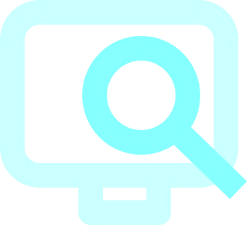 Приказ ДОиН КО 
от 25.10.2013 № 2123 
«О рейтинговании образовательных организаций, расположенных на территории Кемеровской области»
2013 г.

23
2014 г.

35
2015 г.

45
2016 г.

58
Калтан 2017
КРИТЕРИЙ «КАДРОВЫЙ ПОТЕНЦИАЛ», 2016 г.
Доля педагогических работников, имеющих высшее образование (%)
Доля педагогических работников, имеющих действующий документ о повышении квалификации (%)
Доля педагогических работников  
в возрасте до 30 лет (%)
Доля  педагогических работников, получивших высшую 
и первую квалификационные категории (%)
Заместители руководителя, прошедшие переподготовку 
по профилю деятельности «Менеджмент в социальной сфере»
Педагогические и руководящие работники, прошедшие сертификацию
Педагогические и руководящие работники, ставшие победителями и лауреатами в конкурсах
0,73
1
0,42
0,89
0
0
0
Калтан 2017
УДОВЛЕТВОРЕННОСТЬ НАСЕЛЕНИЯ КАЧЕСТВОМ ДОПОЛНИТЕЛЬНОГО ОБРАЗОВАНИЯ
Уровень профессионализма педагогов
Высокий
Довольно высокий
На среднем уровне
Довольно низкий
Низкий	_
Затрудняюсь ответить
Калтан 2017
РИСКИ РЕАЛИЗАЦИИ МОДЕЛИ ДОПОЛНИТЕЛЬНОГО ОБРАЗОВАНИЯ
Низкая заинтересованность 
в сетевом взаимодействии межведомственных организаций
Организационное обеспечение
Низкая заинтересованность негосударственного сектора в государственно-частном партнерстве в предоставле-нии услуг дополнительного образования
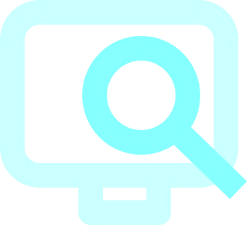 Недостижимость 
показателей 
эффективности 
деятельности
Калтан 2017
РИСКИ РЕАЛИЗАЦИИ МОДЕЛИ ДОПОЛНИТЕЛЬНОГО ОБРАЗОВАНИЯ
Несоответствие нормативных актов организации дополнительного образования требованиям
Нормативное правовое обеспечение
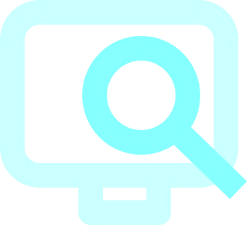 Недостаточный 
уровень 
профессионализма руководящих работников
Кадровое обеспечение
Несоответствие кадров профессиональному стандарту
Калтан 2017
РИСКИ РЕАЛИЗАЦИИ МОДЕЛИ ДОПОЛНИТЕЛЬНОГО ОБРАЗОВАНИЯ
Слабая материально-техническая база для реализации новых 
программ
Финансово-экономическое обеспечение
Недостижение 
целевых соотношений размеров заработной 
платы педагогов
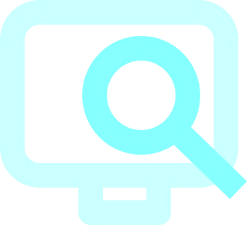 Трудности внедрения нормативного 
подушевого 
финансирования
Калтан 2017
ЗАДАЧИ МОДЕЛИ ОРГАНИЗАЦИИ ДОПОЛНИТЕЛЬНОГО ОБРАЗОВАНИЯ
Развитие инфраструктуры дополнительного 
образования
1
Разработка и внедрение новых программ дополнительного образования
2
Повышение мотивации детей 
к получению дополнительного образования
3
Калтан 2017
ОБЩЕЕ ОБРАЗОВАНИЕ
Bulb Media |            Brand Book 2019
Удовлетворенность населения качеством общего образования
Важность 
характеристик 
качественного 
образования
Организация внеурочной деятельности
Очень важно, важно – 
77 % учащихся
82 % родителей
Developed by Mash Studio
ФРАГМЕНТ КАРТЫ ДОПОЛНИТЕЛЬНОГО ОБРАЗОВАНИЯ КАЛТАНСКОГО ГОРОДСКОГО ОКРУГА
Калтан 2017
РЕЗУЛЬТАТЫ ЭЛЕКТРОННОГО АНКЕТИРОВАНИЯ, НАПРАВЛЕННОГО 
НА ОПРЕДЕЛЕНИЕ УДОВЛЕТВОРЕННОСТИ ПОТРЕБИТЕЛЕЙ КАЧЕСТВОМ ДОПОЛНИТЕЛЬНОГО ОБРАЗОВАНИЯ
100 %

75 %

50 %

25 %

0 %
2015 г.
2016 г.
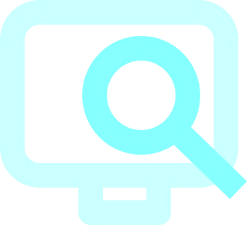 Калтан 2017
Приглашаем к сотрудничеству
Муниципальное казенное учреждение 
Управление образования администрации 
Калтанского городского округа

✉ 652740, Россия, Кемеровская область, 
город Калтан, улица Калинина, 44/1
☎ 8 (384-72) 3-36-56📧 muuo@mail.ru
Контакты
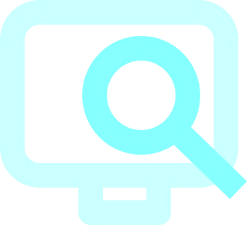 Developed by Mash Studio